Who Am I
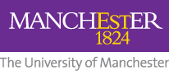 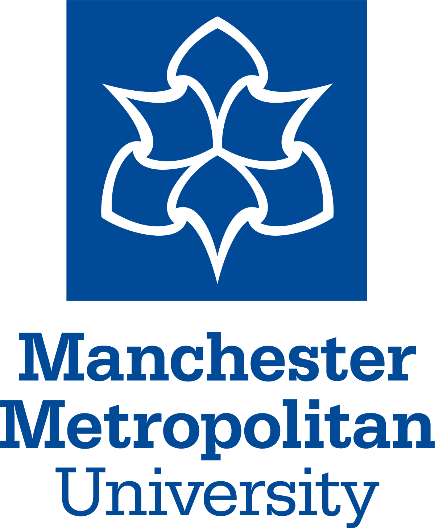 Martin Putwain
11 Years Managing Service Desks
Banking & Higher Education
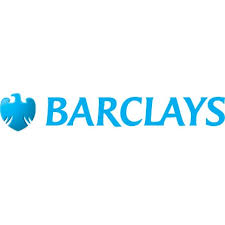 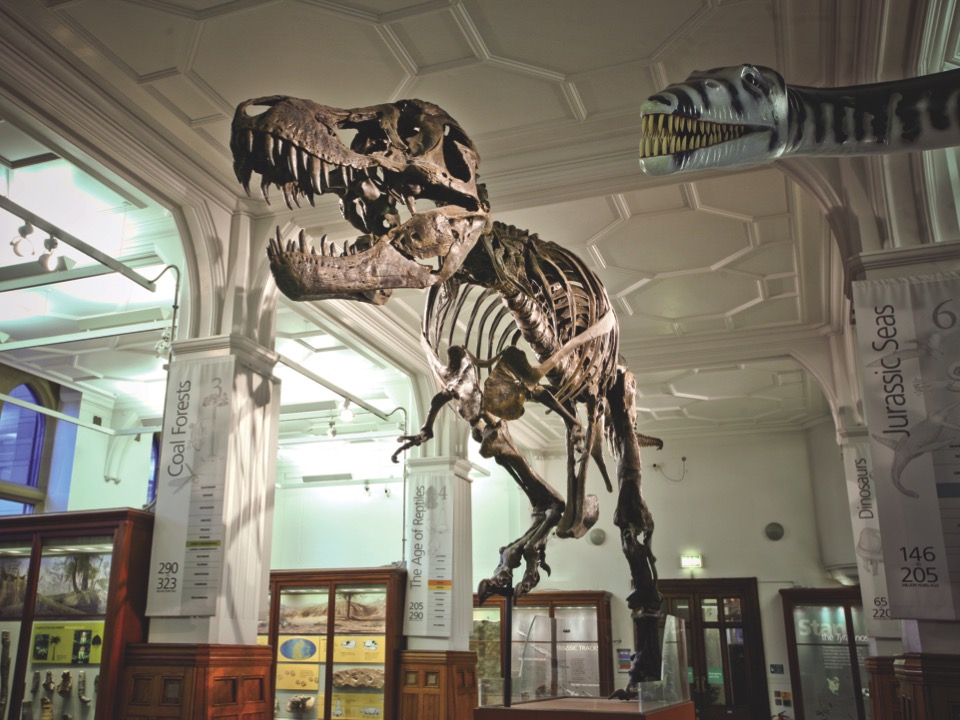 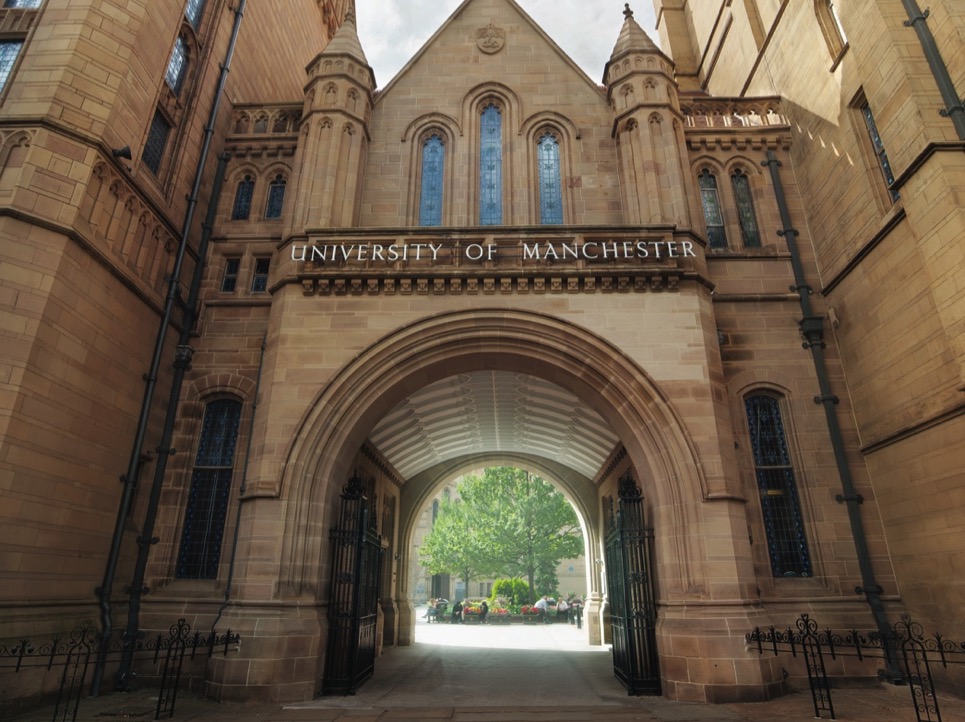 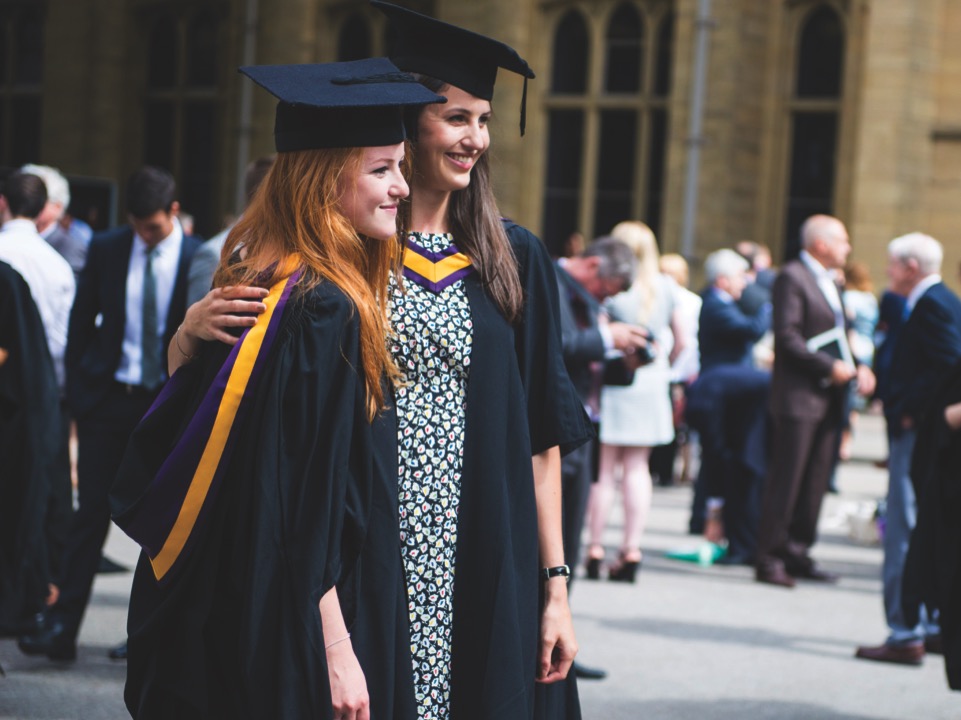 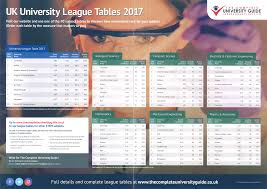 Understand what it means before you present it
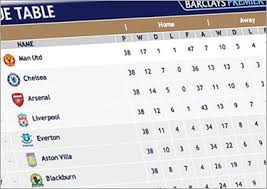 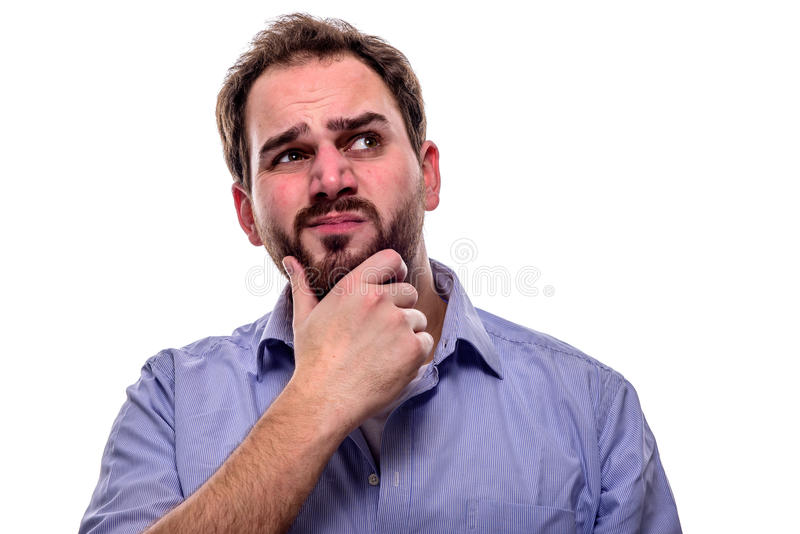 [Speaker Notes: Building blocks]
Report on the things they care about, not the things you care about
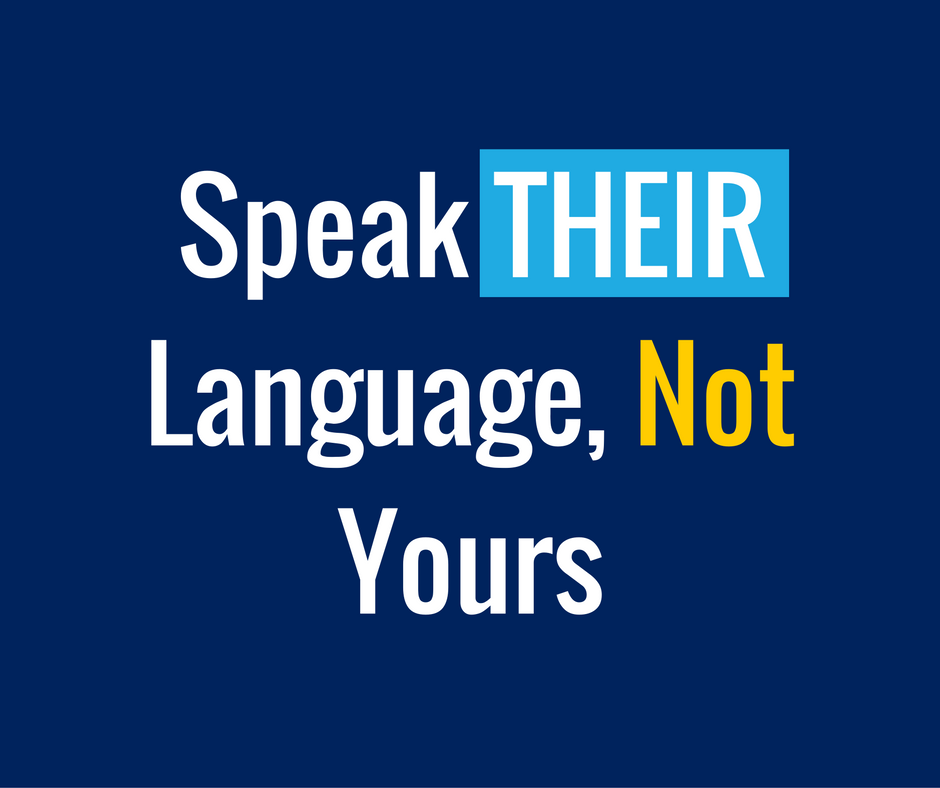 If you can’t get the reports you need be prepared start again and build it so you can get what you need.
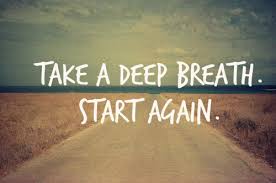 Report in an open and transparent way, build you team a dashboard
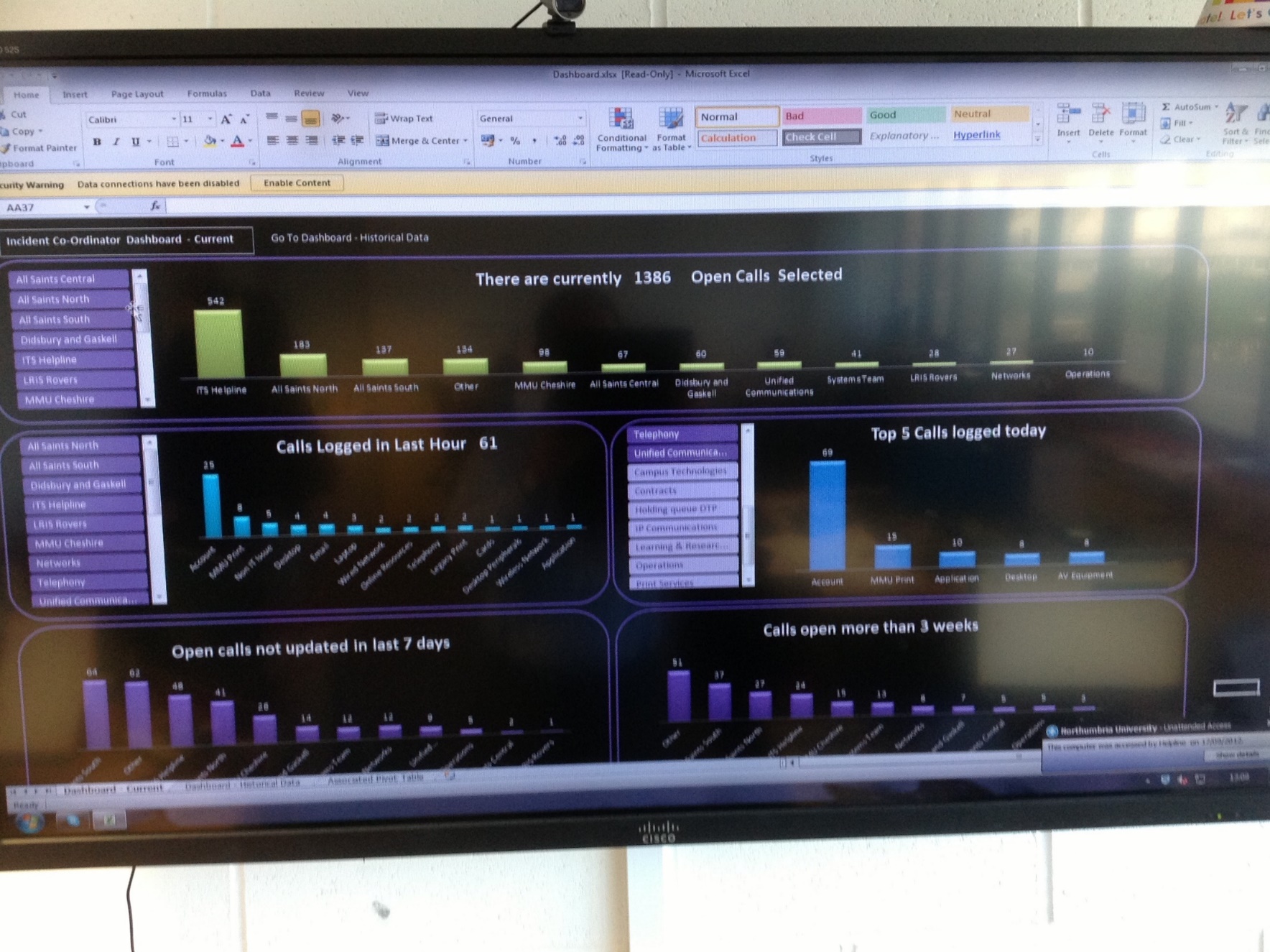 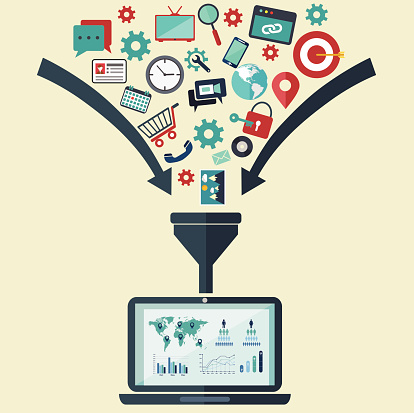 Collect data on as much as you can, report on what will support your objective
Report on enough, not too much, not too little
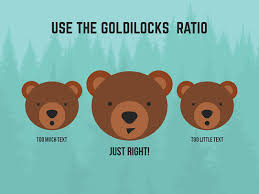 Your organisation is going to change and your reporting need to keep up in order to remain relevant
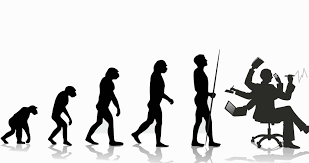 How are the recipients of your reports going to be viewing them?
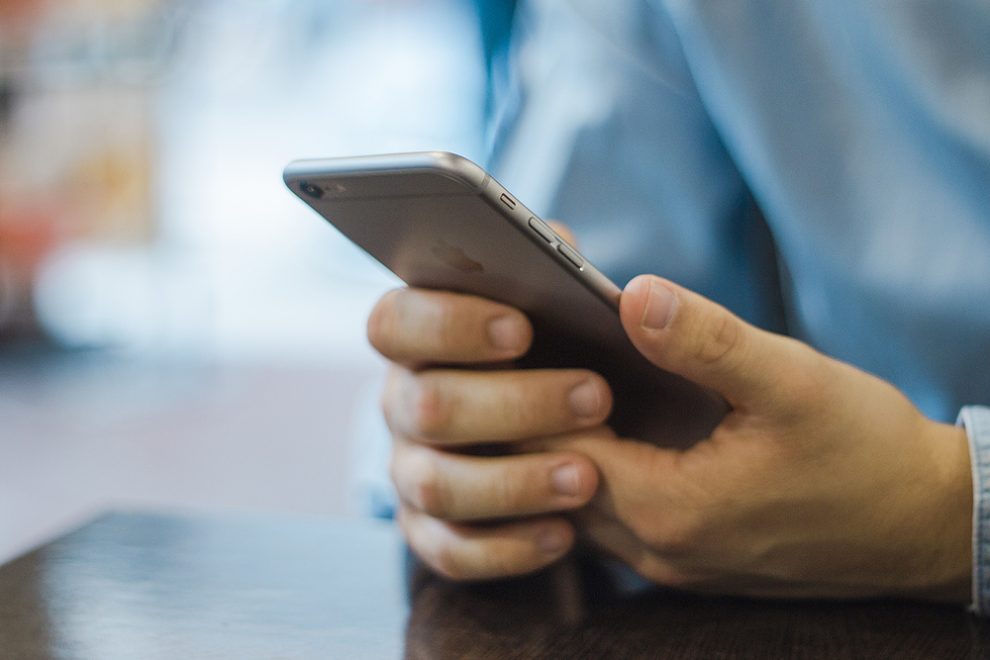 Tailor your reports for their intended audience
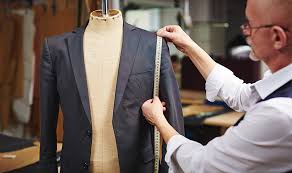 Find me on twitter - @mrputwain